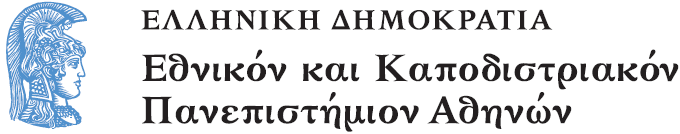 Πρακτική Άσκηση σε σχολεία της δευτεροβάθμιας εκπαίδευσης
Ενότητα 3: Παραδείγματα
ΔΙΑΔΡΟΜΗ ΚΑΤΑ ΤΗΝ ΔΙΑΡΚΕΙΑ ΜΙΑΣ ΔΙΔΑΚΤΙΚΗΣ ΩΡΑΣ
Δέσποινα Πόταρη
Σχολή Θετικών επιστημών
Τμήμα Μαθηματικό
Πρακτική Άσκηση σε σχολεία της δευτεροβάθμιας εκπαίδευσης
Δέσποινα Πόταρη
ΠΕΡΙΕΧΟΜΕΝΑ
ΑΝΑΚΑΛΥΨΗ  ΟΡΙΣΜΟΥ

ΕΦΑΡΜΟΓΗ  ΟΡΙΣΜΟΥ

ΚΑΤΑΝΟΗΣΗ  ΟΡΙΣΜΟΥ
ΣΗΜΕΙΩΣΗ
ΤΑΞΗ: Α’ ΛΥΚΕΙΟΥ
ΜΑΘΗΜΑ: ΑΛΓΕΒΡΑ
ΟΡΙΣΜΟΣ: ΑΠΟΛΥΤΗ ΤΙΜΗ
ΗΜΕΡΟΜΗΝΙΑ: 29/10/2012
ΕΚΠΑΙΔΕΥΤΙΚΟΣ ΜΕ 30 ΧΡΟΝΙΑ ΥΠΗΡΕΣΙΑΣ,ΔΙΔΑΚΤΟΡΙΚΟ ΣΤΑ ΜΑΘΗΜΑΤΙΚΑ ΚΑΙ ΜΕΓΑΛΟ ΕΝΔΙΑΦΕΡΟΝ ΓΙΑ ΤΗΝ ΕΡΓΑΣΙΑ ΤΟΥ
ΠΑΡΑΔΕΙΓΜΑΤΑ ΠΡΟΣ ΑΝΑΚΑΛΥΨΗ ΤΟΥ ΟΡΙΣΜΟΥ (1/2)
ΕΣΤΩ ΟΤΙ ΕΝΑ ΑΥΤΟΚΙΝΗΤΟ ΕΙΝΑΙ ΣΤΗ ΘΕΣΗ Β ΚΑΙ ΜΠΟΡΕΙ ΝΑ ΚΙΝΗΘΕΙ 50km .ΜΕΧΡΙ ΠΟΥ ΜΠΟΡΕΙ ΝΑ ΦΤΑΣΕΙ ΤΟ ΑΥΤΟΚΙΝΗΤΟ;
                                               Β
    ΔΙΝΕΙ ΚΑΙ ΑΛΛΕΣ ΔΥΝΑΤΟΤΗΤΕΣ ΓΙΑ ΤΑ ΧΙΛΙΟΜΕΤΡΑ ΟΠΩΣ  10,100.  
ΠΟΙΟΙ ΑΡΙΘΜΟΙ ΑΠΕΧΟΥΝ ΑΠΟ ΤΟ  ΜΗΔΕΝ 

         5,⇃2                          
                                                    0
ΠΑΡΑΔΕΙΓΜΑΤΑ ΠΡΟΣ ΕΦΑΡΜΟΓΗ ΤΟΥ ΟΡΙΣΜΟΥ (2/2)
ΔΙΝΕΤΑΙ Ο ΟΡΙΣΜΟΣ  ΛΕΚΤΙΚΑ ΚΑΙ ΠΡΕΠΕΙ ΝΑ ΣΥΜΠΛΗΡΩΣΟΥΝ ΤΟΝ ΠΙΝΑΚΑ
ΕΠΙΛΟΓΕΣ ΤΟΥ ΚΑΘΗΓΗΤΗ ΓΙΑ ΤΗΝ ΑΠΟΛΥΤΗ ΤΙΜΗ ΤΟΥ α²
ΕΠΙΛΟΓΕΣ ΤΟΥ ΚΑΘΗΓΗΤΗ ΓΙΑ ΤΗΝ ΑΠΟΛΥΤΗ ΤΙΜΗ (1/2)
ΝΑ ΣΥΜΠΛΗΡΩΘΕΙ Ο ΠΙΝΑΚΑΣ
ΕΠΙΛΟΓΕΣ ΤΟΥ ΚΑΘΗΓΗΤΗ ΓΙΑ ΤΗΝ ΑΠΟΛΥΤΗ ΤΙΜΗ (2/2)
3) ΝΑ ΣΥΜΠΛΗΡΩΣΕΤΕ ΤΙΣ ΙΣΟΤΗΤΕΣ
α) Ι -2/3 Ι =
β) ( -2/3 ) =
γ) Ι ⇃5-3 Ι =
δ) 1- Ι – 5 Ι =
ε) 1 – ( - 5 ) =
ΠΑΡΑΔΕΙΓΜΑΤΑ ΠΡΟΣ ΚΑΤΑΝΟΗΣΗ ΤΟΥ ΟΡΙΣΜΟΥ (1/2)
1. ΠΟΙΟΣ ΕΙΝΑΙ Ο χ;
α) Ι χ Ι = 3
β) Ι χ Ι = 0
γ) Ι χ Ι = ½
δ) Ι χ Ι = ⇃2 – 1
ε) Ι χ Ι = 1- ⇃2

2. ΝΑ ΑΠΑΝΤΗΣΕΙ ΕΝΑΣ ΜΑΘΗΤΗΣ ΠΟΥ ΕΧΕΙ ΥΨΟΣ 3μ;
ΠΑΡΑΔΕΙΓΜΑΤΑ ΠΡΟΣ ΚΑΤΑΝΟΗΣΗ ΤΟΥ ΟΡΙΣΜΟΥ (2/2)
Τι μας λέει η έρευνα για τα παραδείγματα;
Ποια η σημασία τους στη διδασκαλία και στη μάθηση των μαθηματικών;
Τι μορφής παραδείγματα υπάρχουν;
Η χρήση μαθηματικού παραδείγματος
Στη διαδικασία επίλυσης προβλήματος (αντιπαραδείγματα, παραδείγματα)
Ως μέσο διασαφήνισης μιας έννοιας (παραδείγματα, μη παραδείγματα)
Ως μέσο επεξήγησης μιας διαδικασίας (π.χ. λυμένα παραδείγματα)
Μορφές παραδειγμάτων
Γενεσιουργό (generic) παράδειγμα
Παράδειγμα το οποίο αποτελεί τον πυρήνα που θα οδηγήσει σε μαθηματική απόδειξη
Αντιπαράδειγμα
Παράδειγμα που χρησιμοποιείται για την απόρριψη κάποιου ισχυρισμού
Μη παράδειγμα
Παράδειγμα που χρησιμοποιείται για να καθορίσει τα όρια μιας έννοιας, μιας διαδικασίας ή ακόμα και ενός θεωρήματος.
Τα χαρακτηριστικά των αντιπαραδειγμάτων (1/3)
Τα αντιπαραδείγματα χρειάζονται έναν εσφαλμένο ισχυρισμό για να απορρίψεις που αφορούν έννοια, διαδικασία, ή ακόμα και μέρος μιας απόδειξης 
Τα αντιπαραδείγματα έπαιξαν σημαντικό ρόλο στην ανάπτυξη των μαθηματικών
Περιορισμός των συνθηκών του θεωρήματος ώστε να ισχύει
Τροποποίηση του ορισμού της έννοιας που αναφέρεσαι ώστε να ισχύει ο ισχυρισμός
Ανάλυση της απόδειξης και εντοπισμός της τάξης των πολυέδρων για τα οποία η απόδειξη ισχύει
Τα χαρακτηριστικά των αντιπαραδειγμάτων (2/3)
Υπάρχουν συγκεκριμένες πεποιθήσεις σχετικά με τα αντιπαραδείγματα ως αποδεικτική διαδικασία
Οι πεποιθήσεις αυτές είναι ανάλογες με τα επιστημολογικά εμπόδια που παρουσιάστηκαν ιστορικά
Τα χαρακτηριστικά των αντιπαραδειγμάτων (3/3)
Οι εν ενεργεία καθηγητές μπορούσαν να δώσουν καλύτερα αντιπαραδείγματα από αυτά των μελλοντικών εκπαιδευτικών
Από τα παραδείγματα των εκπαιδευτικών
Απορρίπτει τον ισχυρισμό;
Υπάρχει;
Ποιο είναι το είδος της γνώσης των εκπαιδευτικών που χρειάζεται;
Χαρακτηρισμοί των παραδειγμάτων
Σε σχέση με την επεξηγηματική τους φύση
Ειδικά
Ημι-γενικά
Γενικά
Διαφανή
Σε σχέση με το αποτέλεσμα που φέρνουν στη μάθηση 
 (Pivotal) – δημιουργεί γνωστική σύγκρουση
Γεφύρωσης (επιλύει τη σύγκρουση)
Χρήση παραδειγμάτων στη σχολική τάξη
Τα παραδείγματα μπορούν να έχουν μαθηματικές ανακρίβειες:
Παραδείγματα που ικανοποιούν  τις αναγκαίες προϋποθέσεις αλλά δεν ανήκουν στη γενικότερη κατηγορία. Λόγου χάρη, η συνάρτηση της απόλυτης τιμής δεν είναι παντού διαφορίσιμη.
Αντιπαραδείγματα που δεν αντιφάσκουν λογικά με τον ισχυρισμό. Λόγου χάρη, θεωρώντας τη συνάρτηση f(x)=x3 +1 ως αντιπαράδειγμα στον ισχυρισμό ότι κάθε περιττή συνάρτηση είναι μονότονη.
Χρησιμοποιώντας μία περίπτωση που δεν υπάρχει, ως πιθανό παράδειγμα. Λόγου χάρη, θεωρώντας το παρακάτω ισοσκελές τρίγωνο:
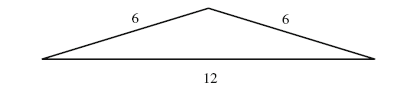 Τα δύο κύρια είδη παραδειγμάτων είναι: (1/2)
1. Προσχεδιασμένα (pre-planned) και αυθόρμητα παραδείγματα
(spontaneous examples).

Τα προσχεδιασμένα παραδείγματα  
είναι παραδείγματα τα οποία ο
εκπαιδευτικός έχει σχεδιάσει ώστε 
να παρουσιάσει στην τάξη.
Τα αυθόρμητα παραδείγματα  
είναι παραδείγματα που 
κατασκευάζονται ανάλογα με τις
καταστάσεις που προκύπτουν
μέσα στην τάξη, χωρίς να  έχουν
προσχεδιαστεί από τον εκπαιδευτικό.
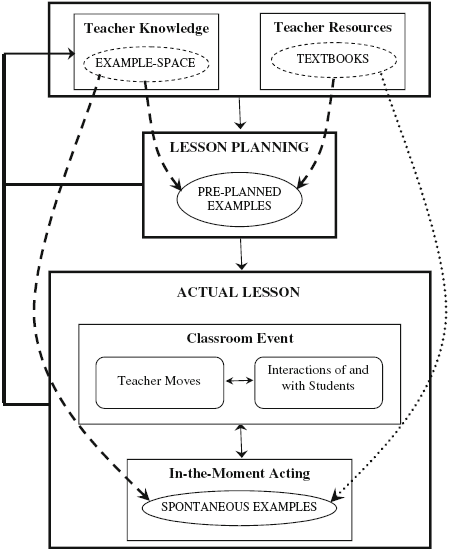 Τα δύο κύρια είδη παραδειγμάτων είναι: (2/2)
Λ.χ. Το παρακάτω αντιπαράδειγμα 



στον 
ισχυρισμό: « Κάθε τετράπλευρο που έχει 2
απέναντι ορθές γωνίες είναι χαρταετός»
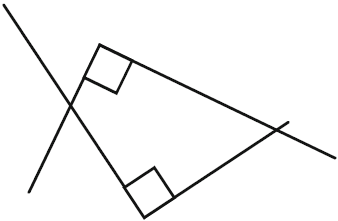 Λειτουργία παραδειγμάτων στην τάξη (1/4)
Ακολουθία παραδειγμάτων που ξεκινούν με μία απλή ή οικεία για τους μαθητές
       περίπτωση. (“start with a simple or familiar case”)
λ.χ. Ο καθηγητής 1, ξεκινά τη διδασκαλία για την Τετραγωνική Ρίζα με απλές περιπτώσεις, όπως τις τετραγωνικές ρίζες των 9, 16,25,... ώστε οι μαθητές να μπορούν αργότερα να βρίσκουν την τετραγωνική ρίζα αμέσως, χωρίς να έχουν την ανάγκη να χρησιμοποιήσουν το κομπιουτεράκι τους.

2. Παραδείγματα πάνω στα λάθη που κάνουν οι μαθητές. (“attend to students’ errors”)
λ.χ. Οι μαθητές, όταν όλοι οι παράγοντες ενός κλάσματος  σε αριθμητή και παρονομαστή απλοποιούνται, γράφουν ότι το κλάσμα ισούται με μηδέν και όχι με ένα, που είναι το σωστό.  Ο καθηγητής 3, διαλέγει το παρακάτω παράδειγμα:
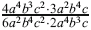 Λειτουργία παραδειγμάτων στην τάξη (2/4)
Ακολουθία παραδειγμάτων με τα οποία δίνεται προσοχή σε σχετικά χαρακτηριστικά (“draw attention to relevant features”)
λ.χ. Ο καθηγητής 1 με σκοπό να διδάξει το Πυθαγόρειο Θεώρημα έδωσε παραδείγματα ορθογωνίων τριγώνων με 2 γνωστές πλευρές και ζητούσε από τους μαθητές να υπολογίσουν την υποτείνουσα. Έτσι, έδωσε πρώτα το ζεύγος (3,4), έπειτα το (6,8) και τέλος κάποιο που δεν προκύπτει από αυτά για να «σπάσει το μοτίβο» που θα μπορούσε πιθανώς να δημιουργηθεί.

4. Ακολουθία παραδειγμάτων που εκμαιεύουν το γενικό από το ειδικό - το τελευταίο συνίσταται από τυχαίες επιλογές (“convey generality by random choice”)
λ.χ. Ο καθηγητής 5 δίνει τον ορισμό των ρητών αριθμών 


και ζητά από τους μαθητές να προτείνουν διαφορους τυχαίους αριθμούς ανάμεσα στο
μηδέν και το 1, κατ’ αρχας δεκαδικούς και έπειτα κλάσματα των οποίων ο αριθμητής να μη διαιρείται ακριβώς από τον παρονομαστή.
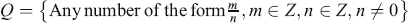 Λειτουργία παραδειγμάτων στην τάξη (3/4)
λ.χ. Ο καθηγητής 5 με σκοπό να διδάξει ότι «κάθε εξωτερική γωνία τριγώνου ισούται με το άθροισμά των 2 απέναντι εσωτερικών γωνιών του», ζήτησε από τους μαθητές του: a)να διαλέξουν μία πλευρά στο τρίγωνο και την κορυφή προς το μέρος της οποίας ήθελαν να προεκτείνουν την πλευρά που διάλεξαν, b) να επιλέξουν μοίρες για τις 2 εσωτερικές γωνίες που τους ενδιέφεραν και c) να υπολογίσουν την εξωτερική γωνία.







     
       Σ’αυτή την κατηγορία υπάρχει ο κίνδυνος να παραπλανηθούν οι μαθητές ή να χαθεί το νόημα, όπως συνέβη με τον καθηγητή 4, ο οποίος επιθυμώντας να διδάξει τους τύπους του Vietta για τη λύση δευτεροβάθμιας εξίσωσης, έδωσε στους μαθητές του να λύσουν την εξίσωση  2x2 + 4x + 5 = 0. Η εξίσωση αυτή όμως έχει αρνητική διακρίνουσα και άρα οι μαθητές (9ης τάξης) δεν είχαν τις απαραίτητες γνώσεις για να προχωρήσουν στη λύση.
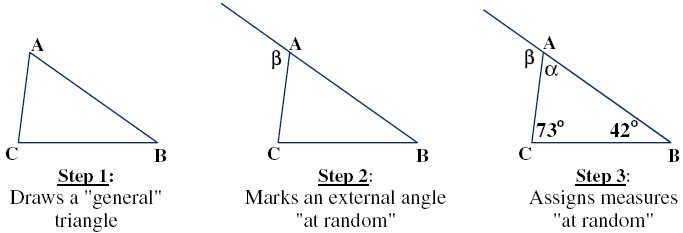 Λειτουργία παραδειγμάτων στην τάξη (4/4)
5. Παραδείγματα που περιλαμβάνουν μη συνηθισμένες περιπτώσεις (“include uncommon cases”)
λ.χ. Οι αριθμοί  0  και  1  είναι οι μοναδικοί αριθμοί που παραμένουν αμετάβλητοι όταν υψωθούν σε δυνάμεις. Έτσι, έχουμε  02= 0 => √0= 0 ,  12 = 1 => √1= 1. 
λ.χ. Η χρήση μη πρωτοτυπικών μορφών σχημάτων

6. Παραδείγματα στα οποία ο καθηγητής κρατά τη μη-απαραίτητη (τεχνική) εργασία στο ελάχιστό  (“keep unnecessary work to minimum”)
λ.χ. Ένα πρόβλημα που έδωσε ο καθηγητής στους μαθητές με σκοπό να παρουσιάσει τη γενική μεθοδολογία επίλυσης και δεν ολοκλήρωσε όλες τις πράξεις.
Τέλος Ενότητας
Χρηματοδότηση
Το παρόν εκπαιδευτικό υλικό έχει αναπτυχθεί στo πλαίσιo του εκπαιδευτικού έργου του διδάσκοντα.
Το έργο «Ανοικτά Ακαδημαϊκά Μαθήματα στο Πανεπιστήμιο Αθηνών» έχει χρηματοδοτήσει μόνο την αναδιαμόρφωση του εκπαιδευτικού υλικού. 
Το έργο υλοποιείται στο πλαίσιο του Επιχειρησιακού Προγράμματος «Εκπαίδευση και Δια Βίου Μάθηση» και συγχρηματοδοτείται από την Ευρωπαϊκή Ένωση (Ευρωπαϊκό Κοινωνικό Ταμείο) και από εθνικούς πόρους.
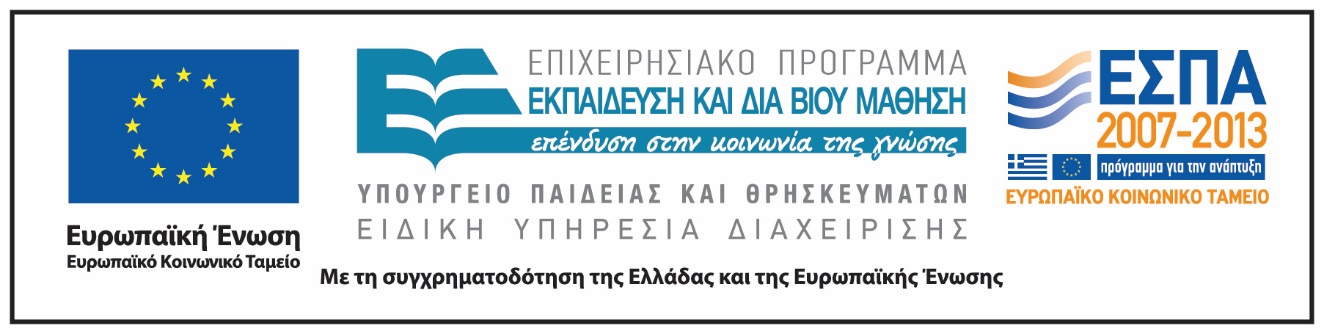 Σημειώματα
Σημείωμα Αναφοράς
Copyright Εθνικόν και Καποδιστριακόν Πανεπιστήμιον Αθηνών, Δέσποινα Πόταρη, Γιώργος Ψυχάρης 2014. Δέσποινα Πόταρη, Γιώργος Ψυχάρης. «Πρακτική Άσκηση σε σχολεία της δευτεροβάθμιας εκπαίδευσης. Παραδείγματα». Έκδοση: 1.0. Αθήνα 2014. Διαθέσιμο από τη δικτυακή διεύθυνση: http://opencourses.uoa.gr/courses/MATH239/.
Σημείωμα Αδειοδότησης
Το παρόν υλικό διατίθεται με τους όρους της άδειας χρήσης Creative Commons Αναφορά, Μη Εμπορική Χρήση Παρόμοια Διανομή 4.0 [1] ή μεταγενέστερη, Διεθνής Έκδοση.   Εξαιρούνται τα αυτοτελή έργα τρίτων π.χ. φωτογραφίες, διαγράμματα κ.λ.π.,  τα οποία εμπεριέχονται σε αυτό και τα οποία αναφέρονται μαζί με τους όρους χρήσης τους στο «Σημείωμα Χρήσης Έργων Τρίτων».
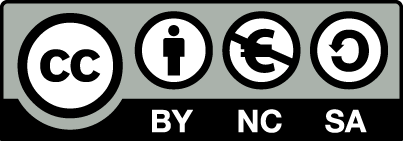 [1] http://creativecommons.org/licenses/by-nc-sa/4.0/ 

Ως Μη Εμπορική ορίζεται η χρήση:
που δεν περιλαμβάνει άμεσο ή έμμεσο οικονομικό όφελος από την χρήση του έργου, για το διανομέα του έργου και αδειοδόχο
που δεν περιλαμβάνει οικονομική συναλλαγή ως προϋπόθεση για τη χρήση ή πρόσβαση στο έργο
που δεν προσπορίζει στο διανομέα του έργου και αδειοδόχο έμμεσο οικονομικό όφελος (π.χ. διαφημίσεις) από την προβολή του έργου σε διαδικτυακό τόπο

Ο δικαιούχος μπορεί να παρέχει στον αδειοδόχο ξεχωριστή άδεια να χρησιμοποιεί το έργο για εμπορική χρήση, εφόσον αυτό του ζητηθεί.
Διατήρηση Σημειωμάτων
Οποιαδήποτε αναπαραγωγή ή διασκευή του υλικού θα πρέπει να συμπεριλαμβάνει:
το Σημείωμα Αναφοράς
το Σημείωμα Αδειοδότησης
τη δήλωση Διατήρησης Σημειωμάτων
το Σημείωμα Χρήσης Έργων Τρίτων (εφόσον υπάρχει)
μαζί με τους συνοδευόμενους υπερσυνδέσμους.